Diagnostic Assessments
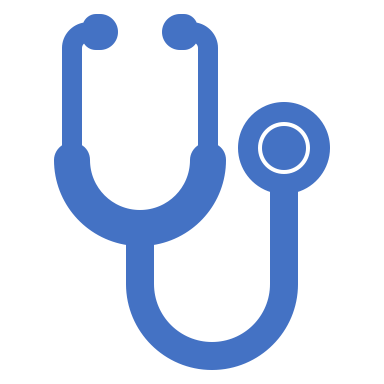 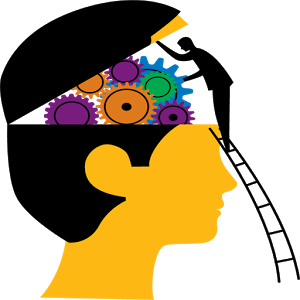 https://educatingnow.com/blog/diagnostic-assessments-good-bad/
Objectives
” Diagnostic assessments are intended to help teachers identify what students know and can do in different domains to support their students’ learning. These kinds of assessments may help teachers determine what students understand in order to build on the students’ strengths and address their specific needs.”
Guidance with Diagnostic and Formative Assessments
What’s a Diagnostic Assessment
Where does it fit?
BEFORE
DURING
END
Components
https://edulastic.com/blog/diagnostic-assessment/
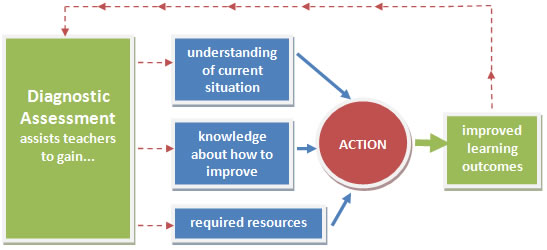 Types of Diagnostic Assessments
Types of Diagnostic Assessments
Assessing prior knowledge
Identifying Learner Needs
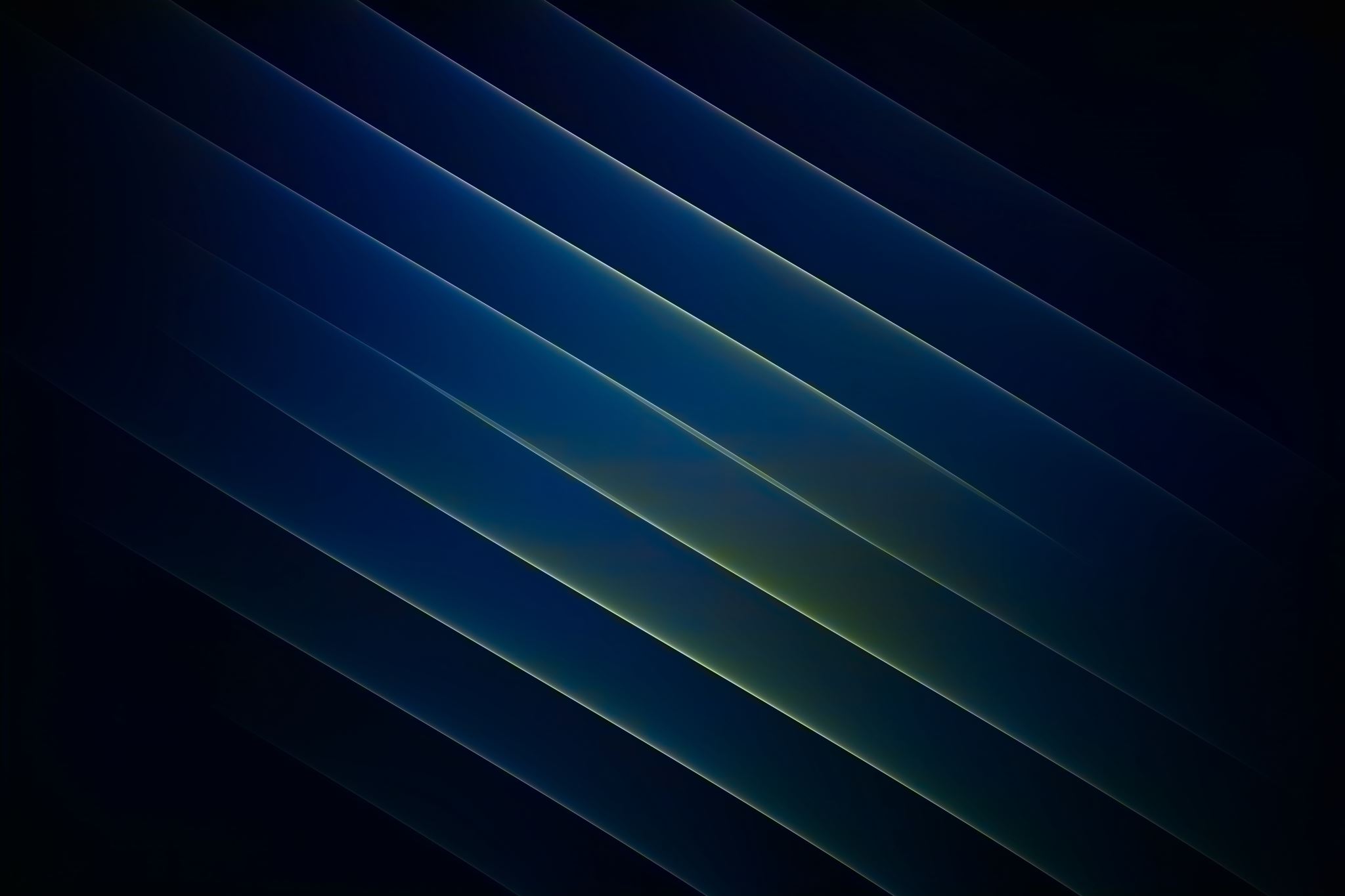 Using the data
Benefits
Barriers
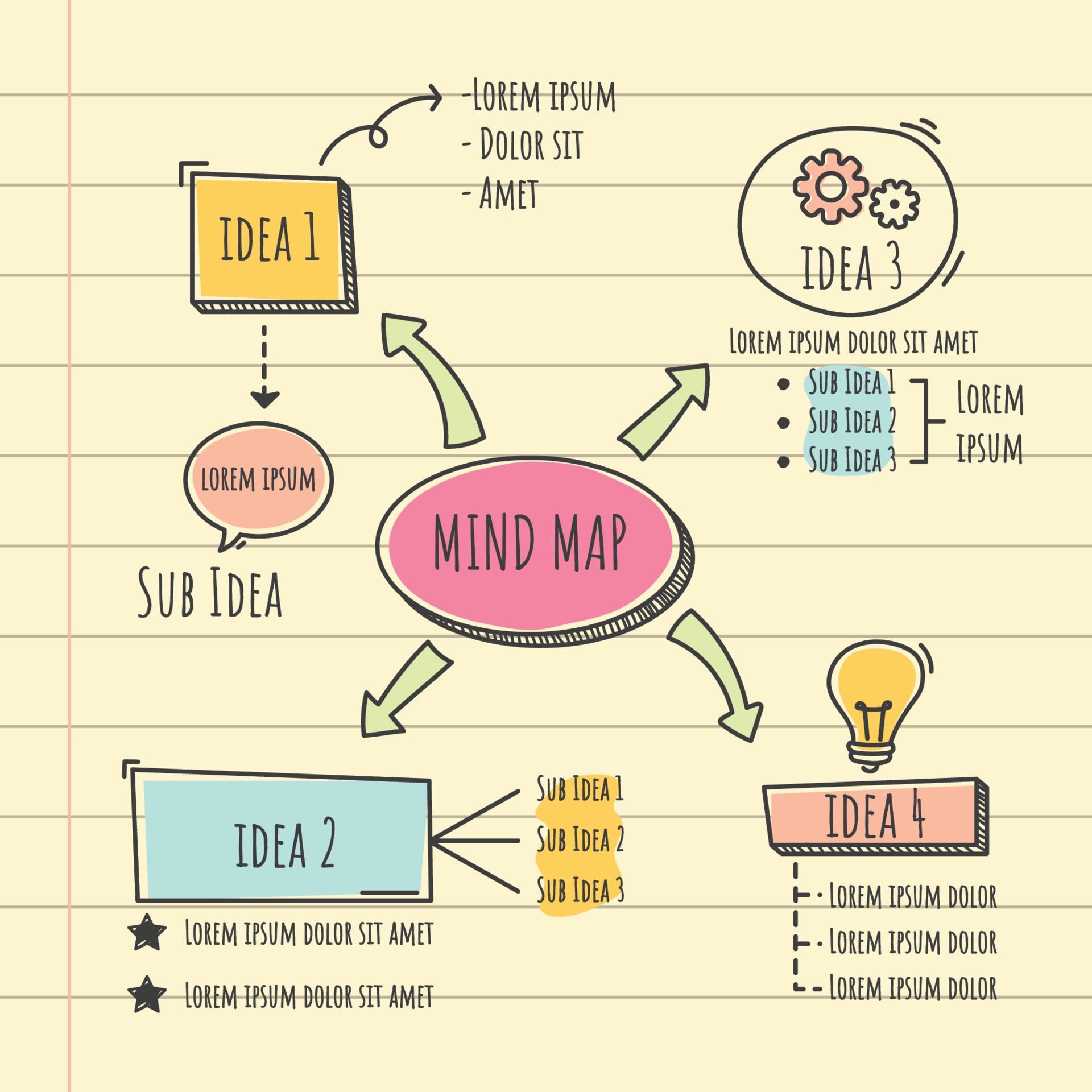 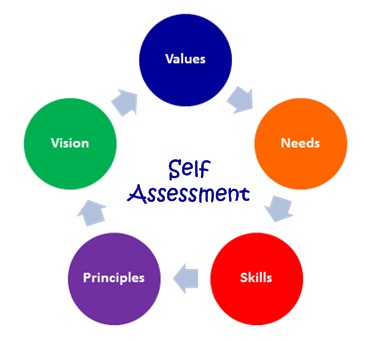 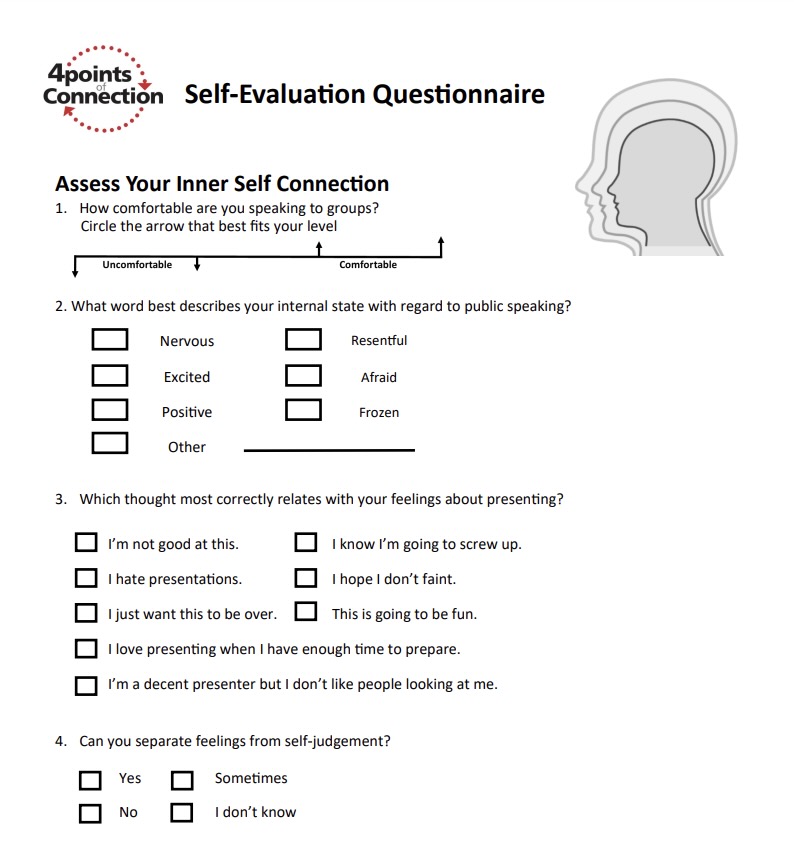 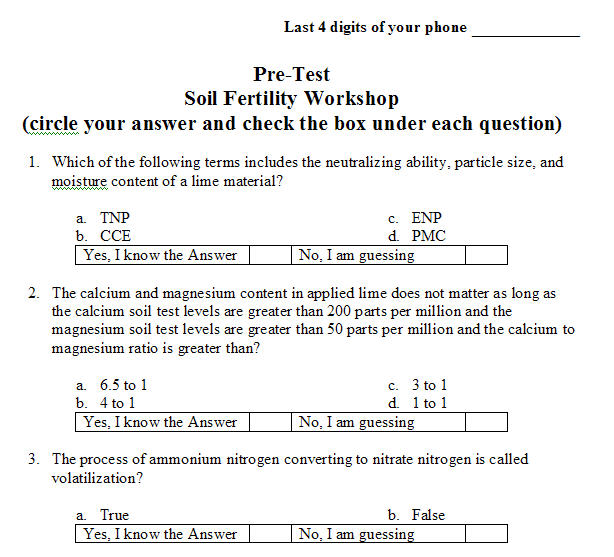 Introductory Email
What’s Next….
Create a diagnostic assessment for your class. Choose from any that were mentioned in this workshop or make up your own. Consider the data you want to collect and how you will use it.
References
https://harappa.education/harappa-diaries/diagnostic-assessment/
https://work.chron.com/diagnostic-assessment-4165.html
https://www.cde.ca.gov/ls/he/hn/guidanceonassessments.asp#:~:text=Diagnostic%20assessments%20are%20intended%20to,and%20address%20their%20specific%20needs.